Reusable maps and graphs from ECDC Communicable Disease Threats Report 


Week 31, 2018
You are encouraged to reuse our maps and graphs for your own purposes and free to translate, provided the content is not altered and the source is acknowledged.
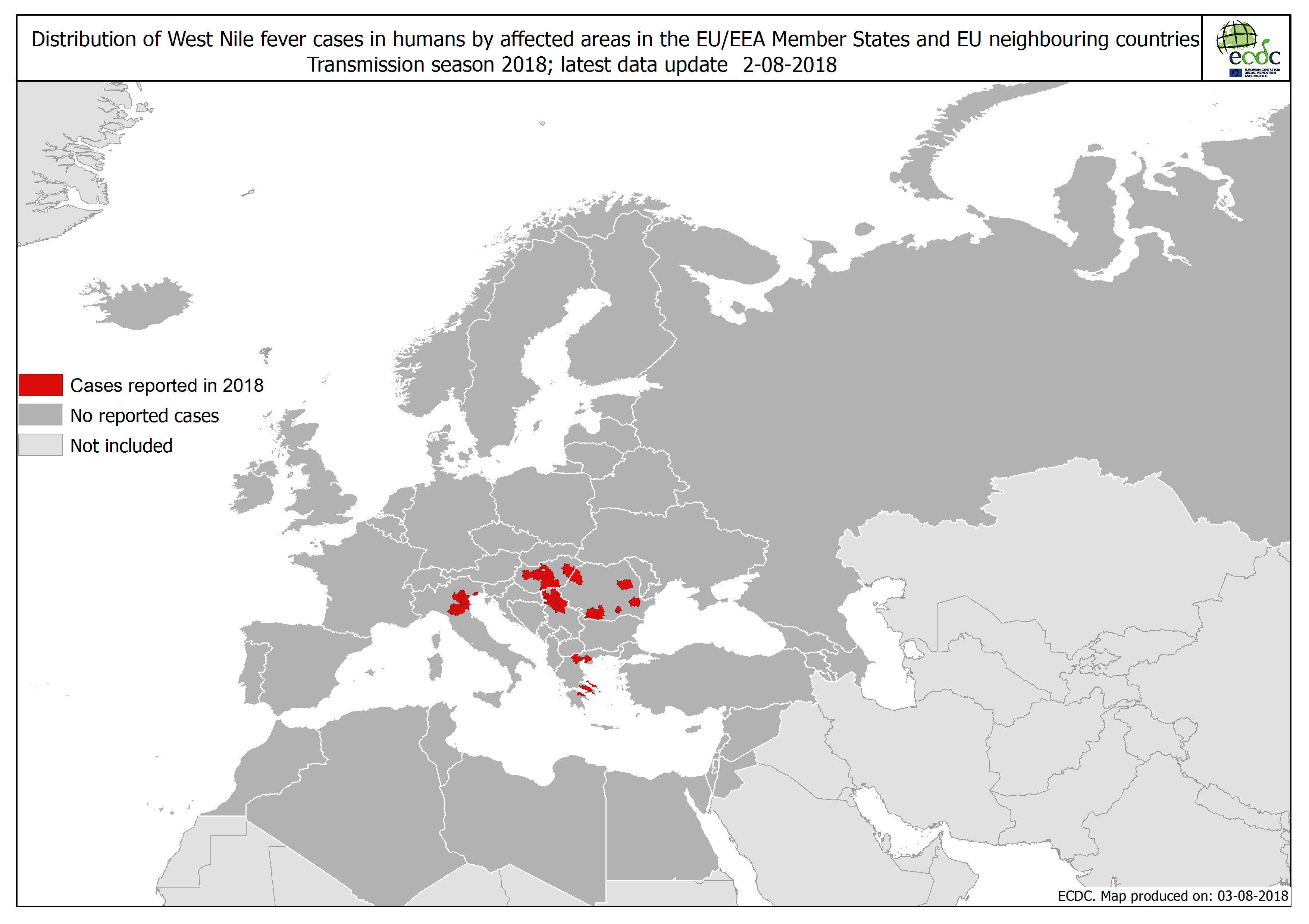 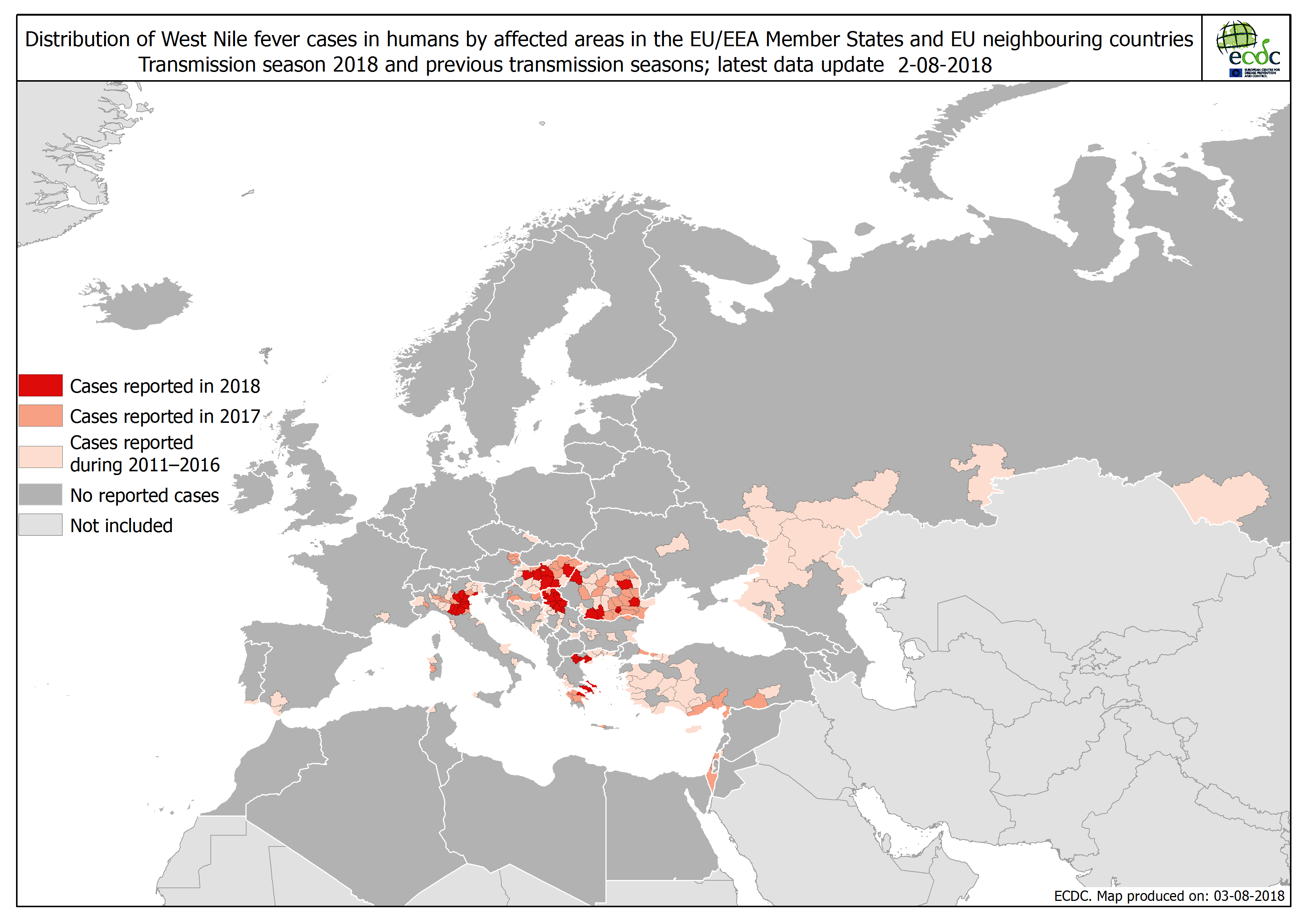 Distribution of Echovirus 30 detections by age group, reported by Denmark, the Netherlands, Norway, Sweden and the United Kingdom, 2018
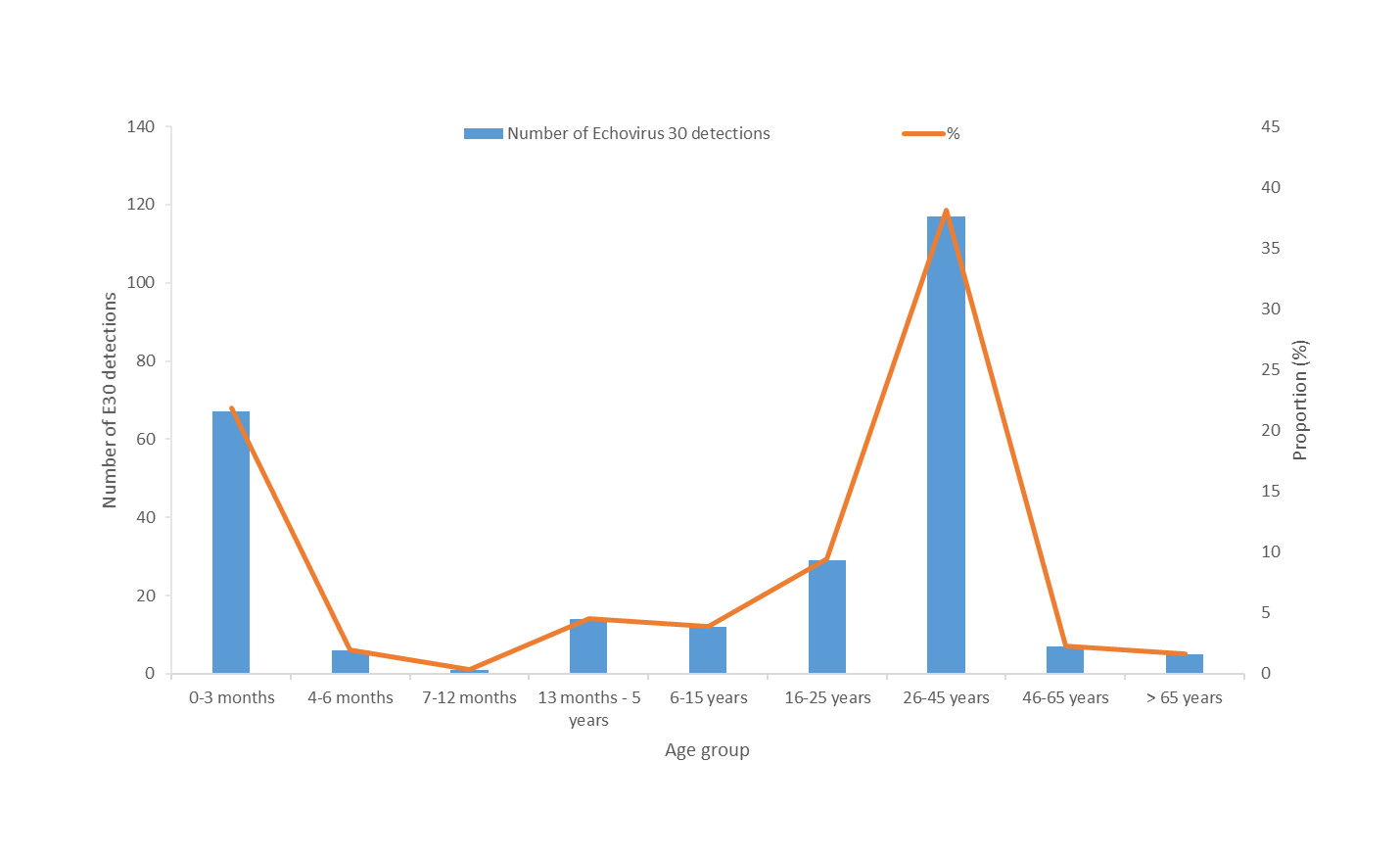 Distribution of Echovirus 30 detections by month, reported by Denmark, Latvia, the Netherlands, Norway, Sweden, Slovenia and the United Kingdom, 2018
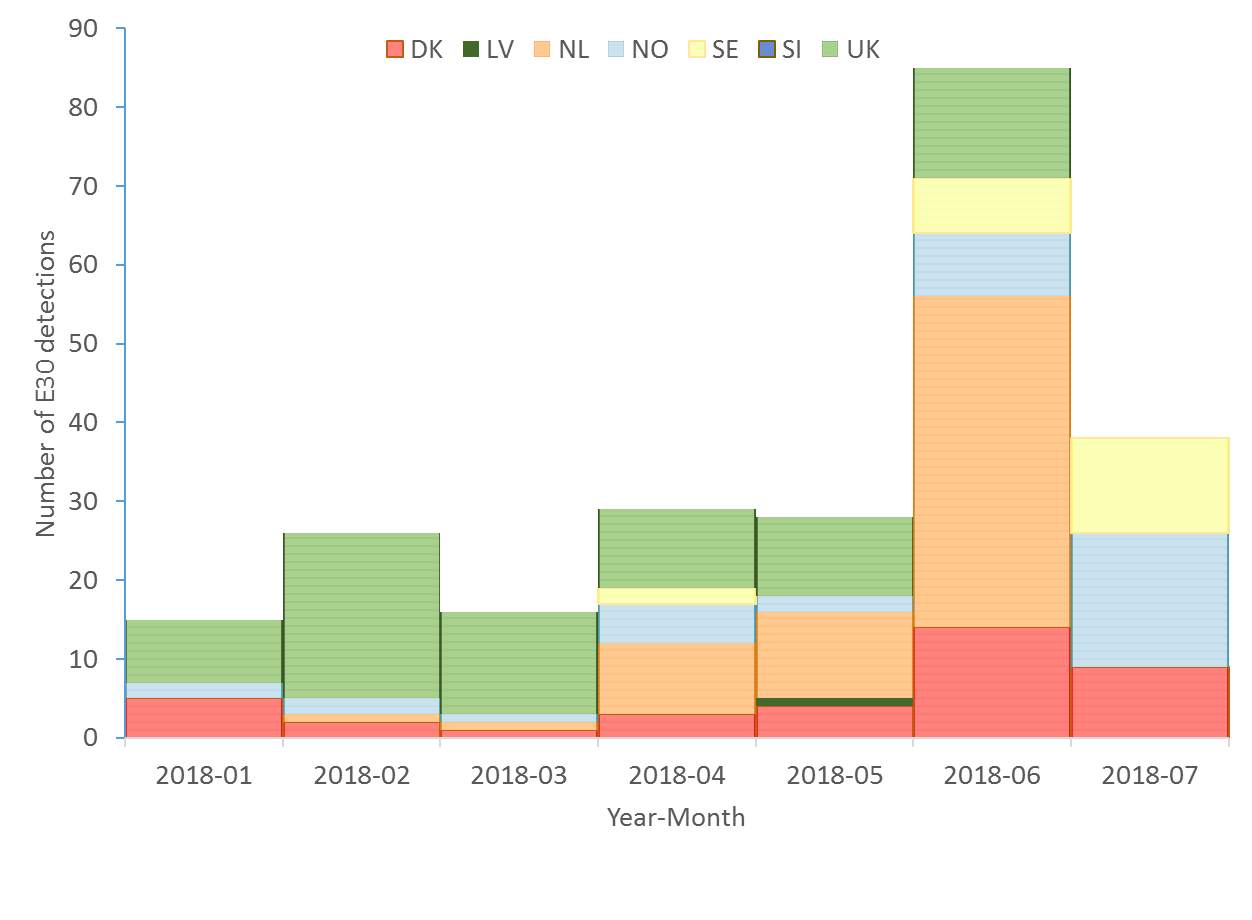